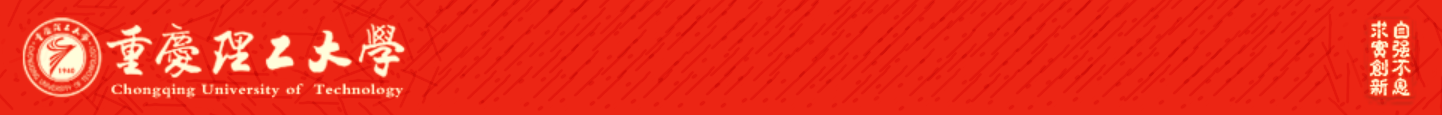 Chongqing University of Technology
ATAI
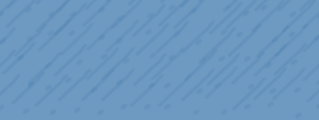 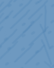 Advanced Technique of Artificial  Intelligence
Chongqing University of Technology
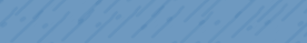 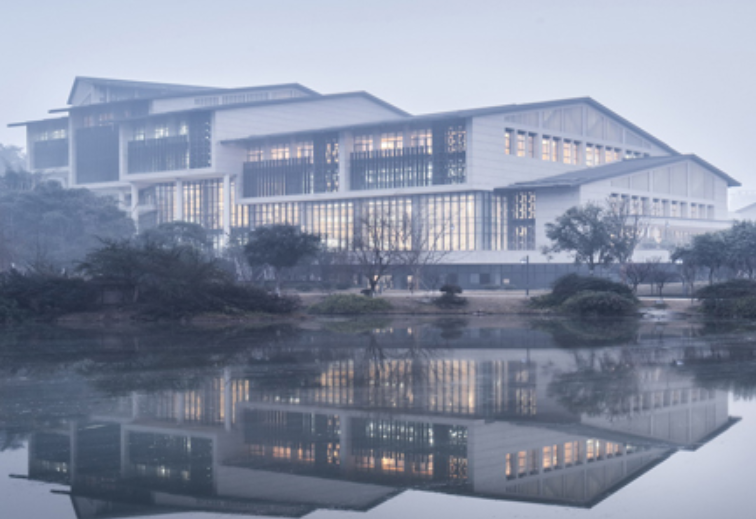 新闻推荐思路

徐福
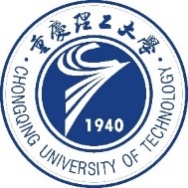 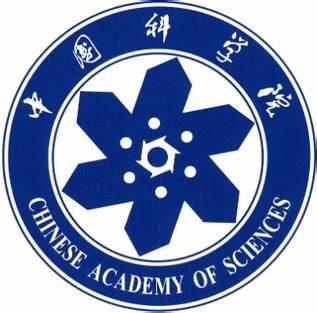 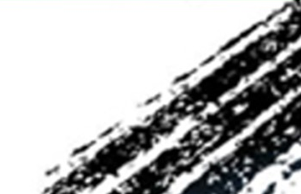 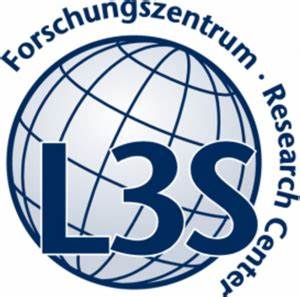 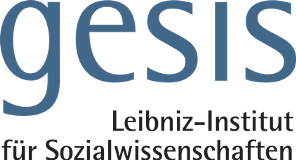 一般的新闻推荐方法
1热门推荐

2基于内容的推荐（用户画像推荐）

3协同过滤推荐

4融合推荐
排序-点击率估计
1
基于物品的协同过滤
基于人物的协同过滤
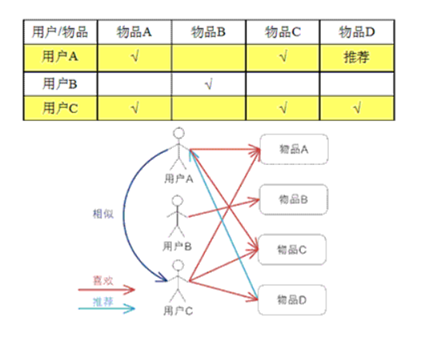 物品A和物品C相似
用户A和用户C相似
1
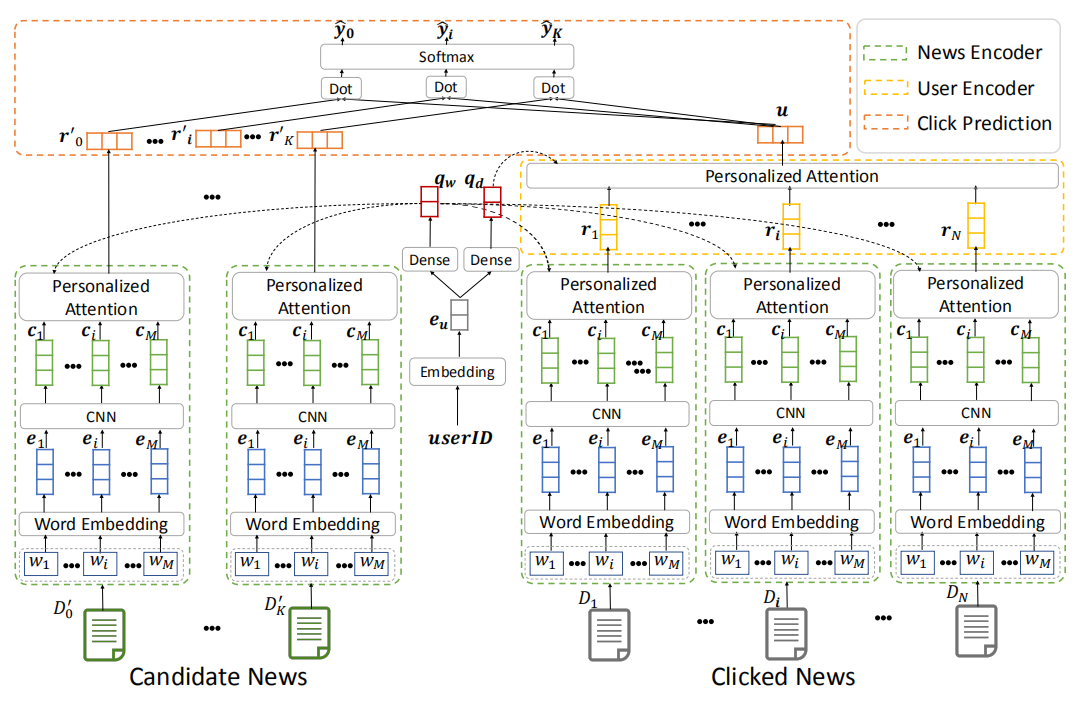 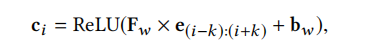 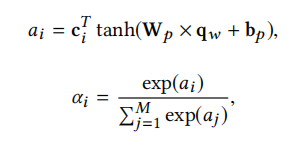 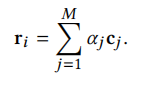 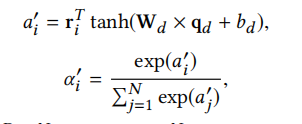 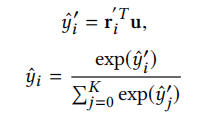 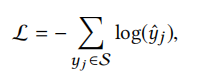 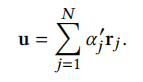 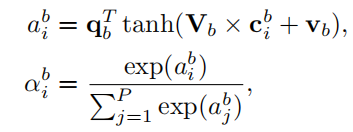 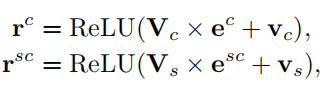 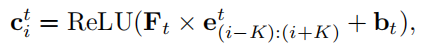 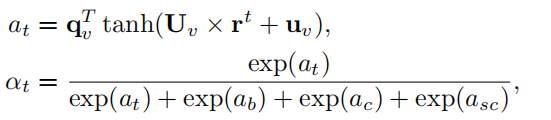 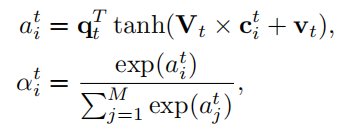 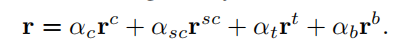 1
谢谢
1